A Case for Club Curriculum
A Case for Club Curriculum
Developed 15 activities
Themes:
Collaboration
Communication Skills
Emotional Self Regulation
Financial Competencies
Goal Setting
Study Skills
Time Management
Driven by GEAR UP Action Plans
Requested by Cohort Teachers
Supported by Research
Published on LEARN at no cost to you
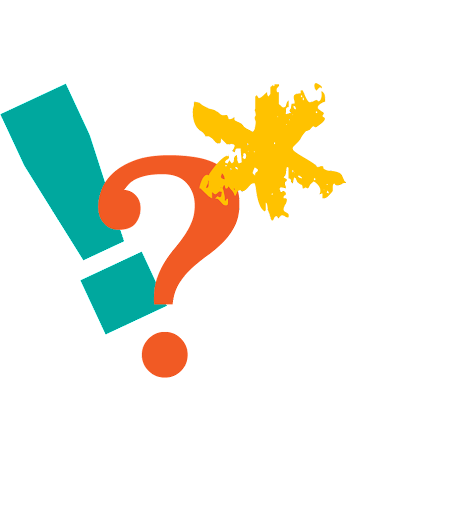 S-I-T
As you watch the video, think about the following:
S – What do you find Surprising?
I – What do you find Interesting?
T – What do you find Troubling?
[Speaker Notes: K20 Center. (n.d.). S-I-T. Strategies. https://learn.k20center.ou.edu/strategy/926]
Famous Failures
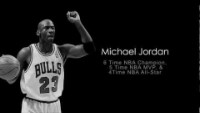 Famous Failures
[Speaker Notes: MotivatingSuccess. (2012, May 15). Famous failures [Video]. YouTube. Retrieved July 27, 2022, from https://youtu.be/zLYECIjmnQs]
Quote
I have not failed. I’ve just found 10,000 ways that won’t work.
-Thomas A. Edison
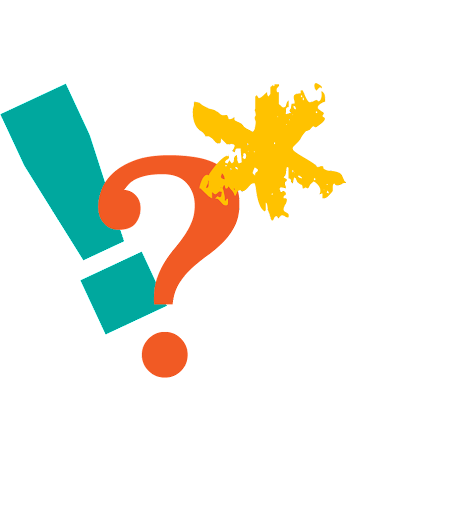 S-I-T: Share
S – What did you find Surprising?
I – What did you find Interesting?
T – What did you find Troubling?
[Speaker Notes: K20 Center. (n.d.). S-I-T. Strategies. https://learn.k20center.ou.edu/strategy/926]
Essential Question
How can you leverage elements of 21st century skills to prepare your students for post-secondary education?
Session Objectives
Identify the research-based benefits of extra/co-curricular activities.
Analyze how activity design can leverage these benefits towards College and Career Readiness in students.
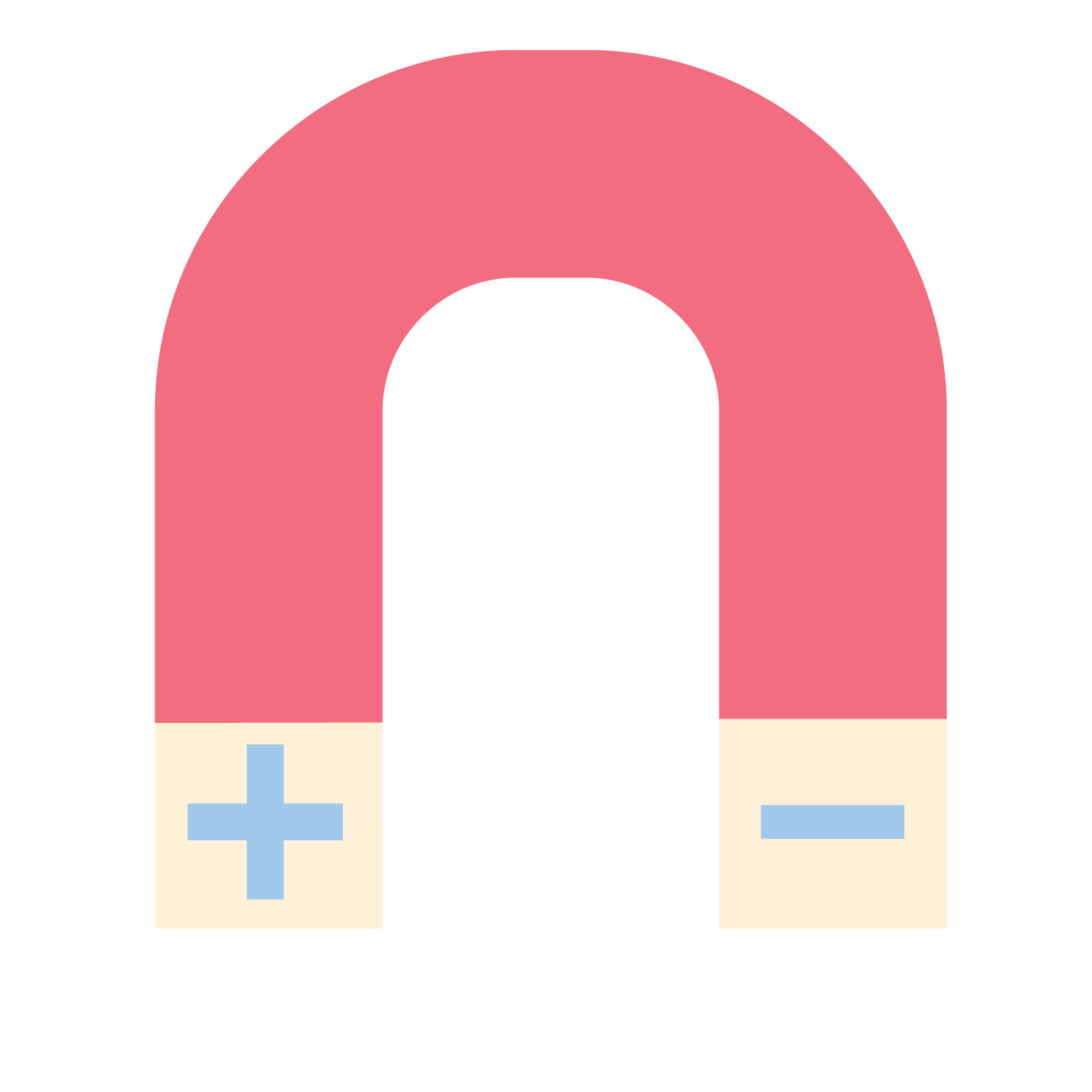 Magnetic Statements
Read each of the statements around the room.
Choose one of the statements that you are most attracted to.
Discuss your reasons with the others gathered around your statement.
[Speaker Notes: K20 Center. (n.d.). Magnetic statements. Strategies. https://learn.k20center.ou.edu/strategy/166]
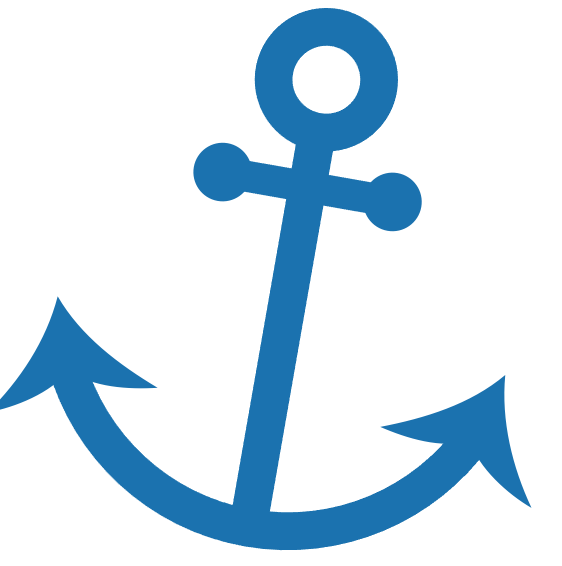 Club Activities: Anchor Chart
Three Steps:
Connect a club activity to the magnetic statement.
Summarize your club activity.
Describe how the activity connects to postsecondary education (PSE).
[Speaker Notes: K20 Center. (n.d.) Anchor Chart. Strategies. https://learn.k20center.ou.edu/strategy/58]
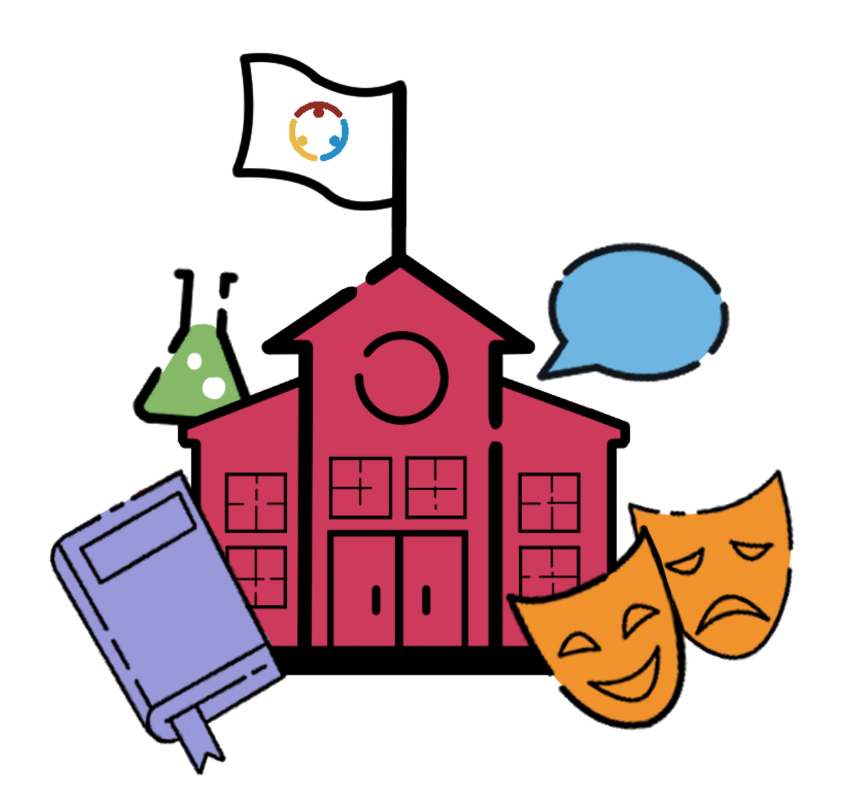 Anchor Chart – Step 1
As you review the activity, keep the following in mind:
How does your activity apply to the big idea of the research statement?
What do you notice about the way the activity is structured?
What else stands out to you in the activity?
What is something that “attracts” you to this activity?
[Speaker Notes: K20 Center. (n.d.) Anchor Chart. Strategies. https://learn.k20center.ou.edu/strategy/58]
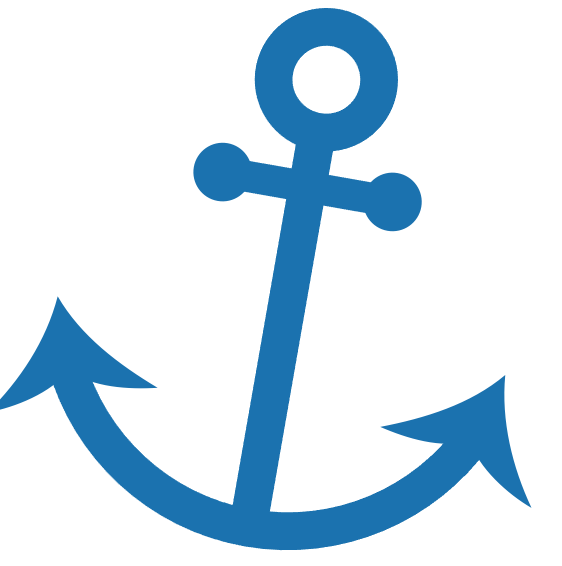 Anchor Chart – Step 2
Summarize your research statement.
How does your club activity apply to this idea?
What aspects of this activity do you think will be most beneficial to your students?
[Speaker Notes: K20 Center. (n.d.) Anchor Chart. Strategies. https://learn.k20center.ou.edu/strategy/58]
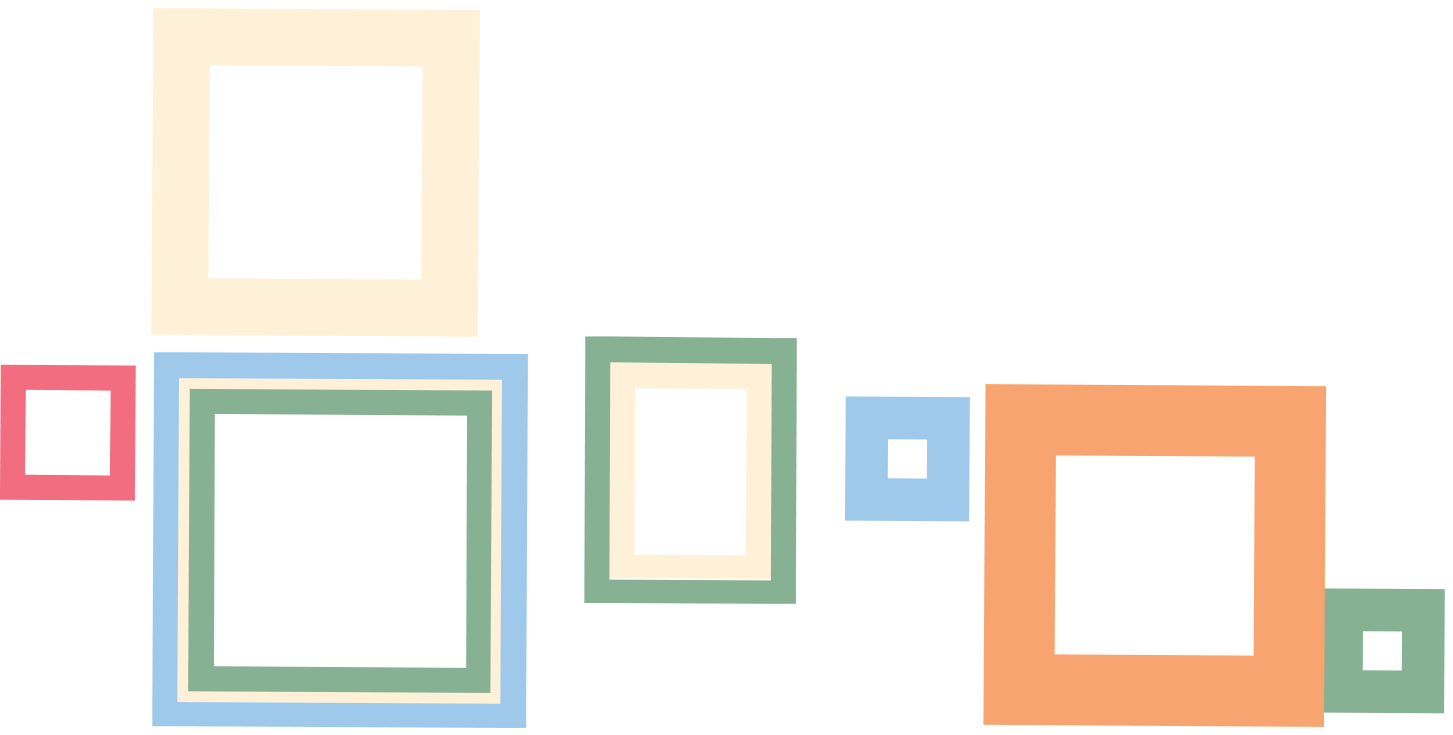 Gallery Walk
As you walk around:
Preview each of the other activities.
Look for the activity that you believe would be the most beneficial to your students.
[Speaker Notes: K20 Center. (n.d.). Gallery walk / carousel. Strategies. https://learn.k20center.ou.edu/strategy/118]
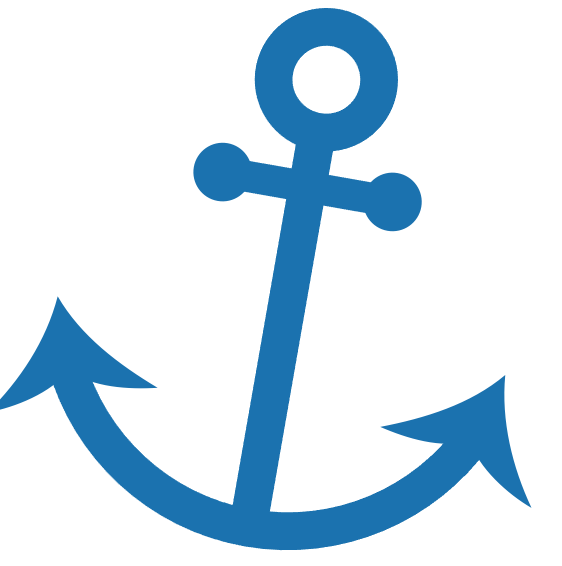 Anchor Chart – Step 3
At your new activity, answer the following questions:
How does this activity connect to college and career readiness?
How does this activity prepare your students for postsecondary education?
[Speaker Notes: K20 Center. (n.d.) Anchor Chart. Strategies. https://learn.k20center.ou.edu/strategy/58]
Share Out
Take a photo of your final Anchor Chart and share it <insert platform name and possible link / QR code> with a caption.
[Speaker Notes: K20 Center. (n.d.). Tweet Up. Strategies. https://learn.k20center.ou.edu/strategy/130]